10 Commandments: Why God can Command us.
I am the LORD your God
who brought you out of Egypt
out of the house of slavery
Reason 1 
My Greatness
“I am the LORD your God, who brought you out of the land of Egypt, out of the house of slavery.
Exodus 20:2
Authority
Sovereignty
Self-Sufficient
Eternality
Almighty
Unchangeablness
I am the LORD your God
who brought you out of Egypt
out of the house of slavery
The heavens are Yours, the earth also is Yours; The world and all it contains, You have founded them.
Psalm 89:11
Reason 2
My Goodness
“I am the LORD your God, who brought you out of the land of Egypt, out of the house of slavery.
Exodus 20:2
NASB95
I am the LORD your God
who brought you out of Egypt
out of the house of slavery
‘You yourselves have seen what I did to the Egyptians, and how I bore you on eagles’ wings, and brought you to Myself.
Exodus 19:4–6
‘Now then, if you will indeed obey My voice and keep My covenant, then you shall be My own possession among all the peoples, for all the earth is Mine;
Exodus 19:4–6
and you shall be to Me a kingdom of priests and a holy nation.’ These are the words that you shall speak to the sons of Israel.”
Exodus 19:4–6
Reason 3
My Redemption
“I am the LORD your God, who brought you out of the land of Egypt, out of the house of slavery.
Exodus 20:2
NASB95
I am the LORD your God
who brought you out of Egypt
out of the house of slavery
But as many as received Him, to them He gave the right to become children of God, even to those who believe in His name,
John 1:12
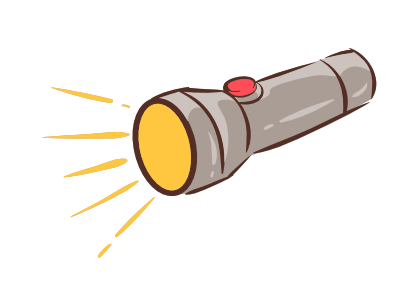 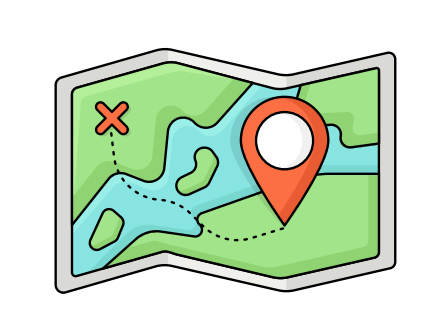 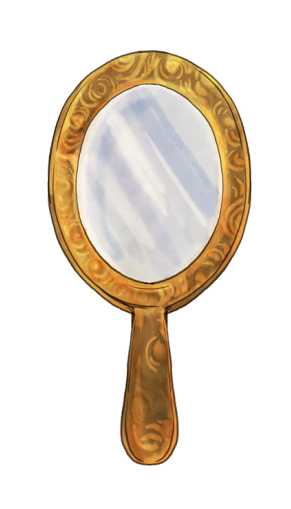 for until the Law sin was in the world, but sin is not imputed when there is no law. Nevertheless death reigned from Adam until Moses, even over those who had not sinned in the likeness of the offense of Adam, who is a type of Him who was to come.
Romans 5:13–14
For when Gentiles who do not have the Law do instinctively the things of the Law, these, not having the Law, are a law to themselves, in that they show the work of the Law written in their hearts, their conscience bearing witness and their thoughts alternately accusing or else defending them,
Romans 2:14–15